ÚJV Řež, a. s., Czech RepublicPSA Applications for Dukovany NPPStanislav Husťák
Presentation Outline
Overview of Living PSA project for Dukovany NPP

 Regulatory Decrees and guides for PSA applications

 Performed PSA applications for Dukovany NPP

 Main outputs

 Main insights and conclusions
PSA for Dukovany NPP
Dukovany NPP
VVER-440/213 type plant in the Czech Republic
four almost identical units, 500 MWe each
 Living PSA Project
developed and maintained in ÚJV Řež, a. s., for Dukovany NPP
RiskSpectrum® PSA software
basis for PSA applications at Dukovany NPP
evaluation of Technical Specifications (TS)
selection of important components
risk monitoring (the most extensive one, Safety Monitor™ is utilized)
analysis of occurred events, analysis of modifications etc.
the first two applications are subject of this presentation
Living PSA Scope
Full-scope Level 1 & Level 2 PSA
all plant operating modes
internal initiating events (IEs), internal and external hazards, 
risk from reactor core as well as from spent fuel pool (SFP)
Core Damage Frequency (CDF)
Fuel Damage Frequency (FDF) = CDF + frequency of fuel damage in SFP
 Fully integrated PSA model
all plant operating states (POSs) and IEs are modeled in the same PSA project
no separate PSAs for shutdown operation, hazards or SFP risk
Regulatory Decrees and Guidelines
Czech implementing Decree 162/2017
requires to use PSA applications for the selected purposes
 Czech regulatory safety guides
support some PSA applications incl. those required by Decree
BN-JB-2.5 (analogous to IAEA SSG-3)
supports PSA applications generally
BN-JB-2.6 (analogous to US NRC RG 1.174)
supports RIDM for changes initiated by plant
BN-JB-2.7 (analogous to US NRC RG 1.177)
supports TS evaluation
BN-JB-2.8 (analogous to NEI-00-04)
supports PSA based selection of important components
Evaluation of Technical Specifications
Implementing Decree 162/2017
it requires to assess both the need for TS modifications and acceptability of TS changes initiated by plant
 Regulatory safety guide BN-JB-2.7
supports TS changes initiated by plant as well as AOT adequacy
incremental conditional core damage probability (ICCDP) ≤ 5 × 10‑7
incremental cond. large early release probability (ICLERP) ≤ 5 × 10-8
acceptable yearly risk increase is defined in BN-JB-2.6 (not applicable for evaluation of AOT adequacy since it is not related to change)
guideline and discussion for comparison of alternatives
when plant would choose this option to justify TS change
approximately the same level of conservatism should be applied in models for compared alternatives
Evaluation of Technical Specifications
TS evaluation performed recently for Dukovany NPP
main objectives
identification of the eventual need for TS modification
identification of potential for AOT extension
comparison of alternatives for the cases selected by plant
scope of evaluation
more than 250 cases for various combinations of limiting conditions for operation (LCOs) and AOTs
diverse and mobile (DAM) requirements for availability were included
risk associated with AOT in Mode 1 was assessed, several evaluations were done also for other Modes
unit No. 1 was selected as a representative one
internal and external hazards were included in calculation of AOT risk
Evaluation of Technical Specifications
Main features
entry into LCO selected for calculation
identified most unfavorable case of entry into each LCO
limited to single failure or single common cause failure (CCF)
conditioning of CCF was applied when components redundant to failed one are not subsequently tested (if CCF is credited in PSA)
calculation of risk associated with AOT
such risk was compared with criteria for ICCDP and ICLERP 
determination of maximal AOT for given LCO, it allows plant to identify potential proper candidates for AOT extension
RiskSpectrum PSA software was used for calculations
Evaluation of Technical Specifications
Main outputs
all evaluated LCOs have been found adequate
a few exceptions were identified
some cases of motor operated valve (MOV) unavailability when CCF conditioning was applicable
TS modifications for Dukovany NPP were proposed 
mainly to decrease risk associated with AOT for several cases of MOV unavailability
they include new TS requirements to test MOVs in the other  redundant divisions when one of the redundant MOVs fails
sensitivity analyses to show benefit of modifications were performed
finally, plant made several changes in TS based on these proposals
Evaluation of Technical Specifications
Comparison of alternatives
the following alternatives were compared for selected cases
risk from continuation at power with unavailable component
vs. risk from shutdown after AOT expires
for the same time period
main insights
continuation at power operation has not been found to be better option in the analyzed cases
output of comparison is often highly dependent on expected time to repair, duration of transition states, etc.
output of comparison was not often decidable, e.g. when output based on CCDP comparison gave results different from output based on CLERP comparison for the same component unavailability
Comparison of Alternatives
Unavailability of essential service water (ESW) division
CCDP and CLERP dependent on time to repair (TR) is shown
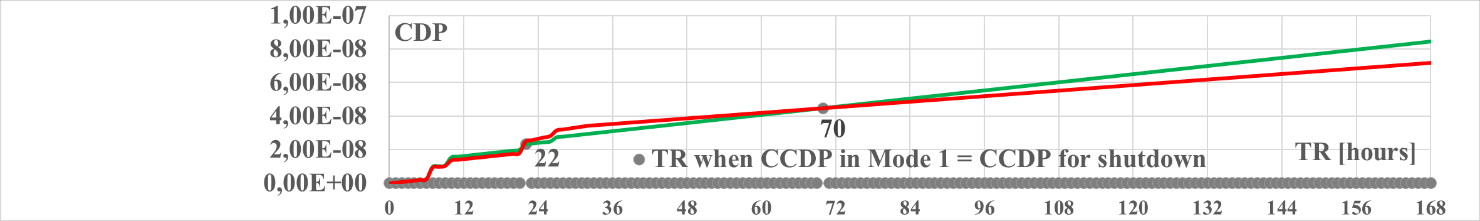 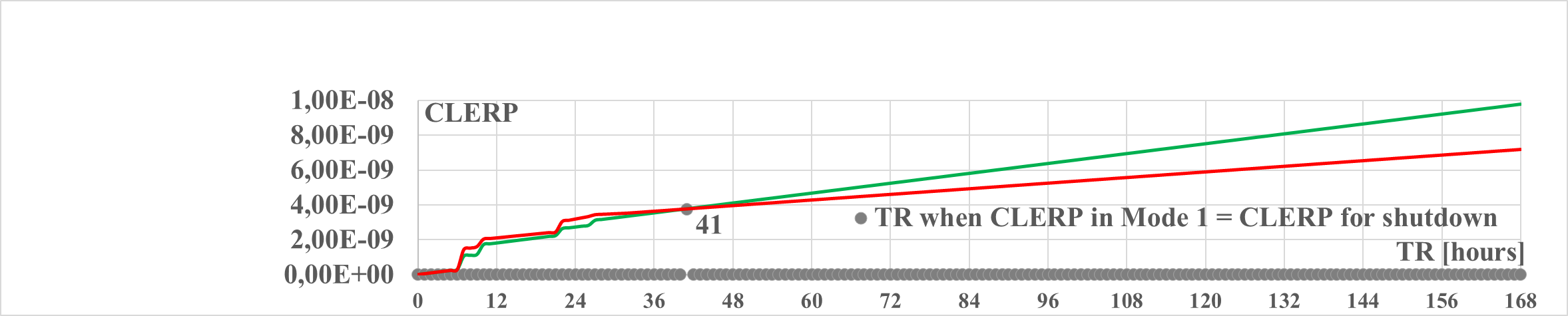 continuation of operation in Mode 1;		shutdown after AOT expires
Note: Risk from time interval corresponding to startup in shutdown case (just after repair is completed) is added at the beginning of calculation for both alternatives
Selection of Important Components
Regulatory Decree 162/2017
requires to identify components with impact on plant safety using PSA for various purposes
 Regulatory safety guide BN-JB-2.8
support for PSA based selection of important components
regardless of the purpose (it is not specified here)
importance measures are utilized to assess (non-negligible) impact
important component
FV (Fussell-Vesely) for sum of component failure modes ≥ 0.005
the highest Risk Achievement Worth (RAW) ≥ 2 (including CCF)
either in FDF calculation or in LERF calculation
either for internal IEs (incl. internal hazards) or for external IEs
Selection of Important Components
Performed for components at Dukovany NPP
both for plant and for regulator
PSA based using importance measures
integrated PSA model was used
importance measures were not determined separately for shutdown states nor for internal hazards
 List of important components based on PSA
mostly safety or safety-related components
some non-safety components
added to plant list of „non-categorized equipment with impact“ for graded treatment
Main Insights and Conclusion
Living PSA project for Dukovany NPP
effective tool to control and reduce plant risk level
in accordance with requirements of Regulatory Decree 
especially, PSA is used to propose measures at plant if necessary
evaluation of TS adequacy to identify the need for TS changes contributes to this PSA objective as well
provides support for risk informed decision making at Dukovany NPP
for changes initiated by plant
it includes also identification of potential for such kind of changes
provides support for site inspectors of Czech regulator as well
list of important components based on PSA importance measures is used as a support to determine significance of issues and findings
Thank you for your attention